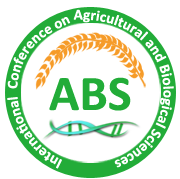 Title Goes Here
Paper ID goes here: ABS***
Author’s Name/s Goes Here
Affiliations Go Here
Affiliation’s Logo
Goes here if any
Introduction
NOTE:

Please send your poster to the conference committee via abs@absconf.org or  abs@academicconf.com before May 30th, 2025.  We will print the poster for free and bring it to the conference site. For those who fail to complete the poster by May 30th, please print the poster by yourself and bring it to the Conference Secretariat on the registration day.

Please ensure your paper ID (ABS****) is shown correctly on the top of the poster. Best Poster(s) will be awarded with Free Registration to the next year conference.

Presenter is required to stand by his/her poster and communicates with the other participants who are interested in the poster. 

Poster presenters are responsible for removing their posters after presentation time.
The page size of this poster template is 120cm wide × 210cm long, portrait (vertical) format. Do not change this page size. 

Use the “copy” and “paste” command to create the correct number of copies of the blue section headers.
Methods
Font: no specific requirements


Font Size:  no specific requirements


Keep body text left-aligned, do not justify text
Conclusions
Best Poster(s) will be selected based on the following criteria:

Novelty, originality, and creativity of the work;
Presentation of the work on the poster. Special emphasis will be the presence and explanation of the authors during their designated poster session;
Quality of the poster.
Graphics / Images
The best type of image files to insert are JPEG or TIFF, JPEG format